Η ΘΕΜΑΤΟΛΟΓΙΑ ΣΤΑ ΜΕΣΑ ΕΠΙΚΟΙΝΩΝΙΑΣΤΕΠΑΚ- ΤΜΗΜΑ ΕΠΙΚΟΙΝΩΝΙΑΣ ΚΑΙ ΣΠΟΥΔΩΝ ΔΙΑΔΙΚΤΥΟΥ25 Νοεμβρίου 2011
ΝΙΚΟΣ ΔΕΜΕΡΤΖΗΣ
ΕΘΝΙΚΟ ΚΑΙ ΚΑΠΟΔΙΣΤΡΙΑΚΟ ΠΑΝΕΠΙΣΤΗΜΙΟ ΑΘΗΝΩΝ
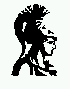 ΓΙΑΤΙ ΜΕΛΕΤΑΜΕ ΤΑ ΜΕΣΑ ΕΠΙΚΟΙΝΩΝΙΑΣ;
ΚΥΡΙΩΣ ΛΟΓΩ ΤΩΝ ΕΠΙΔΡΑΣΕΩΝ ΤΟΥΣ
ΤΑ ΕΙΔΗ ΤΩΝ ΕΠΙΔΡΑΣΕΩΝ
micro vs macro
μεταστροφή vs σταθεροποίηση
μακροπρόθεσμες vs βραχυπρόθεσμες
σωρευτικές vs  μη σωρευτικές
ΘΕΩΡΗΤΙΚΑ ΜΟΝΤΕΛΑ ΓΙΑ ΤΙΣ  ΕΠΙΔΡΑΣΕΙΣ ΤΩΝ ΜΜΕ
ΜΟΝΤΕΛΑ ΙΣΧΥΡΩΝ  ΕΠΙΔΡΑΣΕΩΝ

ΣΠΕΙΡΟΕΙΔΗΣ ΓΡΑΜΜΗ ΤΗΣ ΣΙΩΠΗΣ

ΚΑΛΛΙΕΡΓΕΙΑ ΠΡΟΤΥΠΩΝ

ΘΕΜΑΤΟΛΟΓΙΑ ΤΩΝ ΜΕΣΩΝ
ΠΕΡΙ ΘΕΜΑΤΟΛΟΓΙΑΣ

Η ΓΕΝΙΚΗ ΕΝΝΟΙΑ:

	 θεματολογία/ημερήσια διάταξη (agenda) είναι ένα γενικό σύνολο πολιτικών αντιπαραθέσεων, οι οποίες σε τρέχοντα χρόνο νομίμως απασχολούν και εμπίπτουν στη δικαιοδοσία των οργάνων της πολιτείας
ΘΕΜΑΤΟΛΟΓΙΑ ΤΩΝ ΜΕΣΩΝ
	

     Μια αιτιώδης συνάρτηση ανάμεσα στην έμφαση που δίδουν τα ΜΜΕ σε ορισμένα δημόσια θέματα και στις απόψεις του κοινού περί του τι αξίζει να προσεχθεί και τι όχι.

	«Τα προβλήματα  που δέχονται τη μεγαλύτερη προσοχή των εθνικών δελτίων ειδήσεων γίνονται αυτά τα οποία το κοινό των εφημερίδων και της τηλεόρασης θεωρούν ως τα πλέον σημαντικά προβλήματα του έθνους» (Iyenger-Kinder)
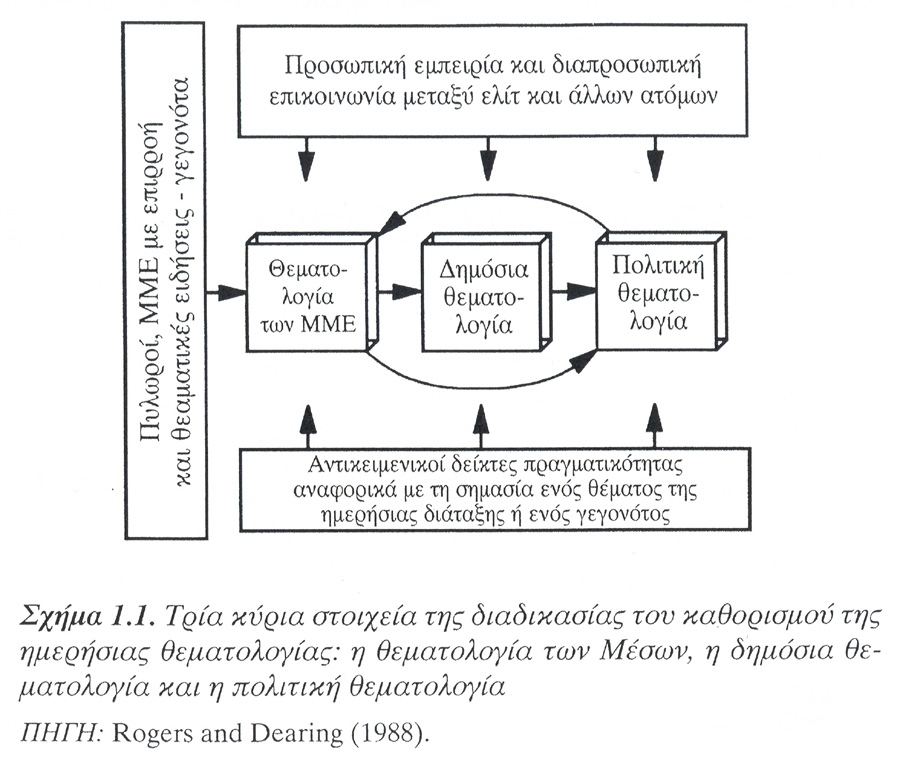 ΘΕΜΑΤΟΛΟΓΙΑ ΤΩΝ ΜΕΣΩΝ – ΔΗΜΟΣΙΑ ΘΕΜΑΤΟΛΟΓΙΑ: ΕΠΙΠΕΔΑ ΕΠΊΔΡΑΣΗΣ
α)  την επίδραση ενός συνόλου θεμάτων στην κοινή γνώμη 
β) την επιρροή ενός μεμονωμένου θέματος στην κοινή γνώμη
 γ) τις επιδράσεις ενός συνόλου θεμάτων σε ένα μόνο άτομο 
 δ) την επίδραση ενός μεμονωμένου θέματος σε ένα μόνο άτομο
ΧΡΟΝΟΣ ΕΠΙΔΡΑΣΗΣ
ΕΦΗΜΕΡΙΔΕΣ
	       ΣΧΕΤΙΚΗ ΚΑΘΥΣΤΕΡΗΣΗ 
	        ΜΕΓΑΛΥΤΕΡΗ ΔΙΑΡΚΕΙΑ
  
ΤΗΛΕΟΡΑΣΗ
					        ΑΜΕΣΗ ΕΠΙΔΡΑΣΗ
					              ΜΙΚΡΗ ΔΙΑΡΚΕΙΑ
ΤΑ ΟΡΙΑ ΤΗΣ ΕΠΙΔΡΑΣΗΣ
Ενδιάμεσες μεταβλητές ως προς:

Το κοινό

Τα θέματα
ΑΝΑΓΚΗ ΠΡΟΣΑΝΑΤΟΛΙΣΜΟΥ
ΓΝΩΣΗ - ΑΒΕΒΑΙΟΤΗΤΑ
 ΕΝΔΙΑΦΕΡΟΝ – ΣΥΝΑΦΕΙΑ


ΕΝΤΟΝΗ – ΜΕΤΡΙΑ – ΧΑΜΗΛΗ ΕΞΑΡΤΗΣΗ ΑΠΌ ΤΗΝ ΘΕΜΑΤΟΛΟΓΙΑ ΤΩΝ ΜΕΣΩΝ
ΙΔΙΟΤΗΤΕΣ ΤΟΥ ΚΟΙΝΟΥ
ΠΟΛΙΤΙΚΗ ΔΑΗΜΟΣΥΝΗ/ΓΝΩΣΗ
ΠΟΛΙΤΙΚΗ ΕΠΑΡΚΕΙΑ
ΕΜΠΙΣΤΟΣΥΝΗ ΣΤΑ ΜΕΣΑ
ΚΟΙΝΩΝΙΚΟ-ΔΗΜΟΓΡΑΦΙΚΑ ΧΑΡΑΚΤΗΡΙΣΤΙΚΑ
ΙΔΙΟΤΗΤΕΣ ΤΩΝ ΘΕΜΑΤΩΝ
ΜΗ ΠΑΡΕΙΣΦΡΗΤΙΚΑ (+)  VS   ΠΑΡΕΙΣΦΡΗΤΙΚΑ (-)


ΣΥΓΚΕΚΡΙΜΕΝΑ   (+)    VS	 ΑΦΗΡΗΜΕΝΑ  (-)
ΕΡΕΥΝΑ ΘΕΜΑΤΟΛΟΓΙΑΣ
ΙΕΡΑΡΧΙΚΗ ΜΕΘΟΔΟΛΟΓΙΑ

ΔΙΑΧΡΟΝΙΚΗ ΜΕΘΟΔΟΛΟΓΙΑ


ΠΟΛΥΜΕΘΟΔΟΛΟΓΙΚΗ ΠΡΟΣΕΓΓΙΣΗ
		ΣΥΜΠΛΗΡΩΜΑΤΙΚΗ (συναφή ερωτήματα)
	       ΕΠΙΚΕΝΤΡΩΜΕΝΗ (ταυτόσημο ερώτημα)